Greek Myths
Using abstraction to tell a modern tale while drawing from the past
What are Greek Myths?
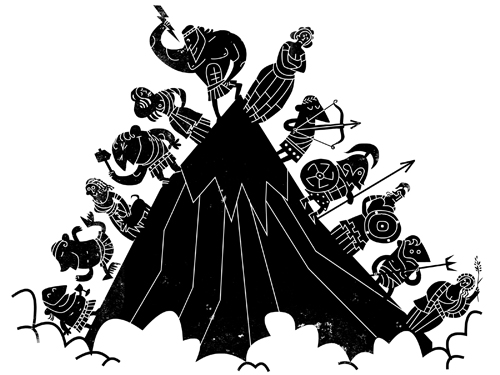 Religious stories from Ancient Greece about:
Greek gods
Greek heroes
Mythological creatures
The nature of the world
The origins of Greek rituals and traditions

Today, these myths survive both in written stories and in art and pottery
Let’s listen to a famous Greek myth about King Midas…https://www.bbc.co.uk/teach/school-radio/ks2-primary-history-ancient-greece-king-midas-and-the-golden-touch/z4wyhbk
You are going to rewrite a myth… as a modern play!
Your team will:
Choose one of the myths listed on the next slide to read
Read and summarize that myth in one paragraph
Use abstraction to think of a way to modernize the myth, making it about something that could happen today
Write a ~3min play that tells the story of your modern-day myth
Assign roles, rehearse and act out your modern myth
Myth options
Athena and Poseidon compete for a coastal town
King Sisyphus of Corinth tricks Hades
Icarus flies too close to the sun
Persephone and Demeter invent seasons
The fortune teller who speaks in riddles
Apollo and the Trojan Horse
Ares, God of War, and the magical rock
Opening Pandora’s Box
Modernization ideas to get you started
You do not need to pick from this list – these are just examples. Get creative!
A middle school romance
Cheating to pass math test
Trying out for the basketball team
Accidentally Snapchatting your parents
Standing up to the school bully
A fateful trip to Wendy’s
Grading Rubric